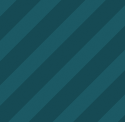 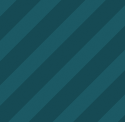 LOGO
IMAGEM DA OBRA
NOME DO PROFISSIONAL / EMPRESA
TITULO PROFISSIONAL
ARQUITETO E URBANISTA 
NÚMERO DO REGISTRO CAU / CNPJ 
ENGENHEIRO CIVIL
NÚMERO DE REGISTRO CREA / CNPJ
QUADRA/LOTE
E-MAIL OU TELEFONE DO PROFISSIONAL
NOME RESP. TECNICO PROJETO, CAU/CREA
 RRT/ART
NOME RESP. TECNICO, ARQ. URB NÚMERO CAU: A0000-0
 OU
ENG. CREA:XXXX
CONTRATANTE: FULANO (OPCIONAL)